Keeping the ‘bugs’ out of your marriage
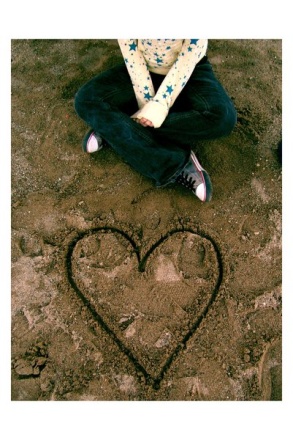 Advantages of Marriage
Higher Incomes
Longer Lives
Better Health
Less Violence
Less Alcohol
Less Poverty




Salt Lake Tribune – August 2001 Census
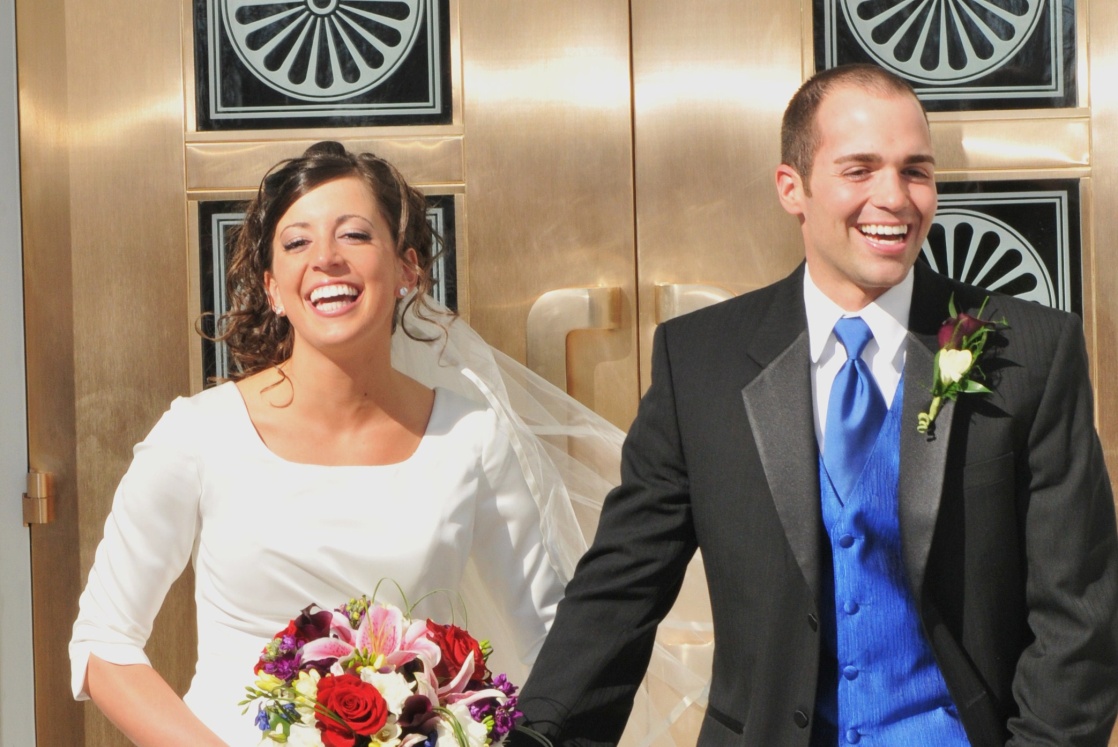 Components of Good Marriages
Marriage is #1
Fidelity
Commitment
Unselfishness
Put time into your relationship
Talk and Listen
Touching
Be Positive about your Mate and your Marriage 

Why?
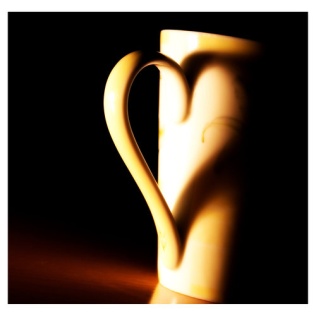 Creating a Happy MarriageTaking a Pro-Active Approach
Remember the things you said while courting & say them again!
Design a budget and live within it
Have regular get-aways with one another
Never criticize each other in front of other people
Do your share of the household chores
Compliment each other
Discuss your business affairs with your spouse
Discuss problems as they arise, rather than letting them build
Write notes/love notes to each other
Give your spouse small gifts
Getting the ‘bugs’ out of your Marriage
I, the divorce bug am highly contagious and terribly overworked.  In an attempt to reduce my work load, I’ve developed this information on my most potent viruses and divorce-fluenzas as well as top secret treatments that can act as a “cure prevention” for divorce in your future marriages.
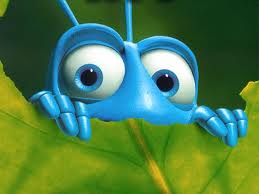 Verbal Terminosis
A termination of open and honest communication
Symptoms:
Tendency to watch for double meanings
Increasing difficulty in verbally expressing your feelings
Difficulty finding something to discuss with your spouse

TreatmentHave 2 one-hour discussions per week with no interruptionsAvoid accusations or defensive statementsExercise understanding, accepting, and empathy
Lackco Affectionitis
Lack of Affection between you and your spouse

Symptoms: 
Must have a special occasion to give your spouse a gift
Have not sincerely said “I Love You” in 24 hours
Seldom hold your spouses hand
TreatmentMake one phone call per day to your spouse just to talkGo out on at least one date per week togetherEvenly apply verbal endearments and physical affectionContinually use the words “I Love You”Plan to spend more meaningful moments together
Perfectomania
Unrealistic expectations for a perfect marriage / perfect spouse

Symptoms: 
Ignore problems in your marriage
Expect your spouse to look perfect at all times
Feeling that your spouse is not giving enough
TreatmentBe honesty as you compare your personal expectations with your actual marriageAllow equal expression of thoughts and feelingsExercise a realistic and open mind as you and your spouse consider ways to make marriage more satisfyingDon’t plan on perfection!
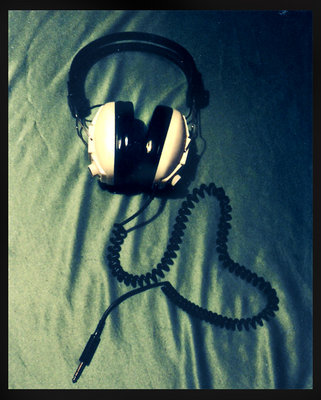 Companion Minusis
Deficiency in time spent with spouse

Symptoms:
Too busy to sit down and talk with spouse
Not aware of current interest of your spouse
Have not gone on a date in a month
TreatmentConduct one planning session per week together to schedule time you can and will spend togetherSchedule at least one dater per week – no kids allowedFind something you both enjoy doing and do it on a regular basis together
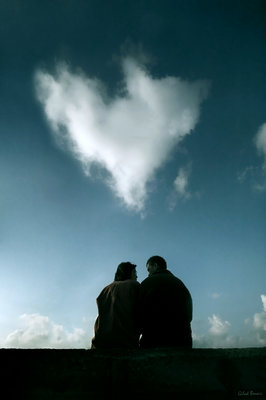 Spouse Modificosis
Obsession with remaking your spouse

Symptoms: 
Uncomfortable with spouse appearance, habits or personality
Point out spouse’s faults
Have not sincerely compliments spouse recently 
TreatmentPrivately determine why your spouse’s trait/traits are irritating you (don’t’ be too critical)Consider how your behavior could be modified to bring out the best in your spouseDiscuss your problem with your spouse in love and supportWork together on becoming your “best selves”Exercise patience, acceptance, and understanding
Non Directionalicosis
Deficiency of goals in your marriage

Symptoms:
Marriage seems to be going no where
Have not discussed the future with your spouse
 in months
Realize you have not accomplished goals 
set previously
TreatmentTogether, set specific, attainable goals for your marriageStrive to have daily, as well as long-term, activities which will help you both achieve your goalsExercise consideration and mutual support
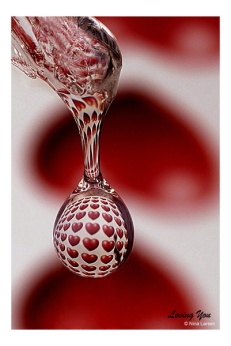 Budgetitis
An inability to accept your spouse’s attitudes toward money & the inability to work together in the financial aspects of marriage/budgeting

Symptoms:
Finances are primary topic of arguments
Surprise spouse with new car, boat, etc. 
TreatmentPlan and hold one or more yearly discussions on budgeting and financial prioritiesUse Compromise!Exercise understanding and consideration of your spouse’s values and background
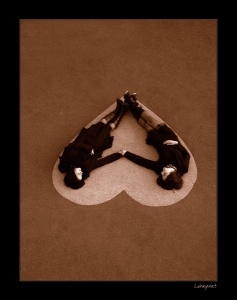 Keys Components of a Happy MarriageTo keep the “bugs” out:
Good Communication
Expressing Affection
Having Realistic Expectations
Spending Time Together!
Be an optimists!  Be accepting of your spouse and bring out the positive in them.
Set Goals Together
Work together in budgeting and financial decisions
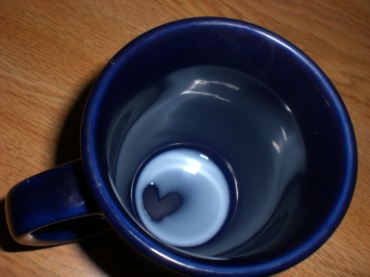